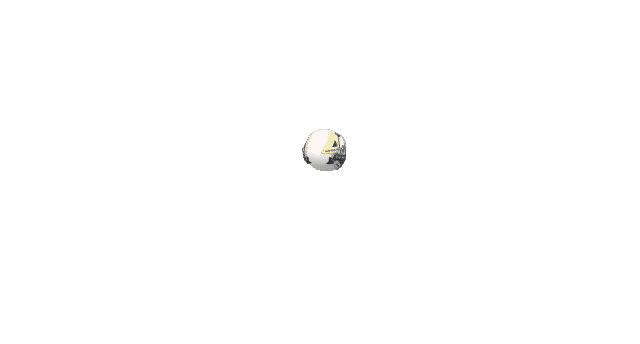 介紹蒞會人員
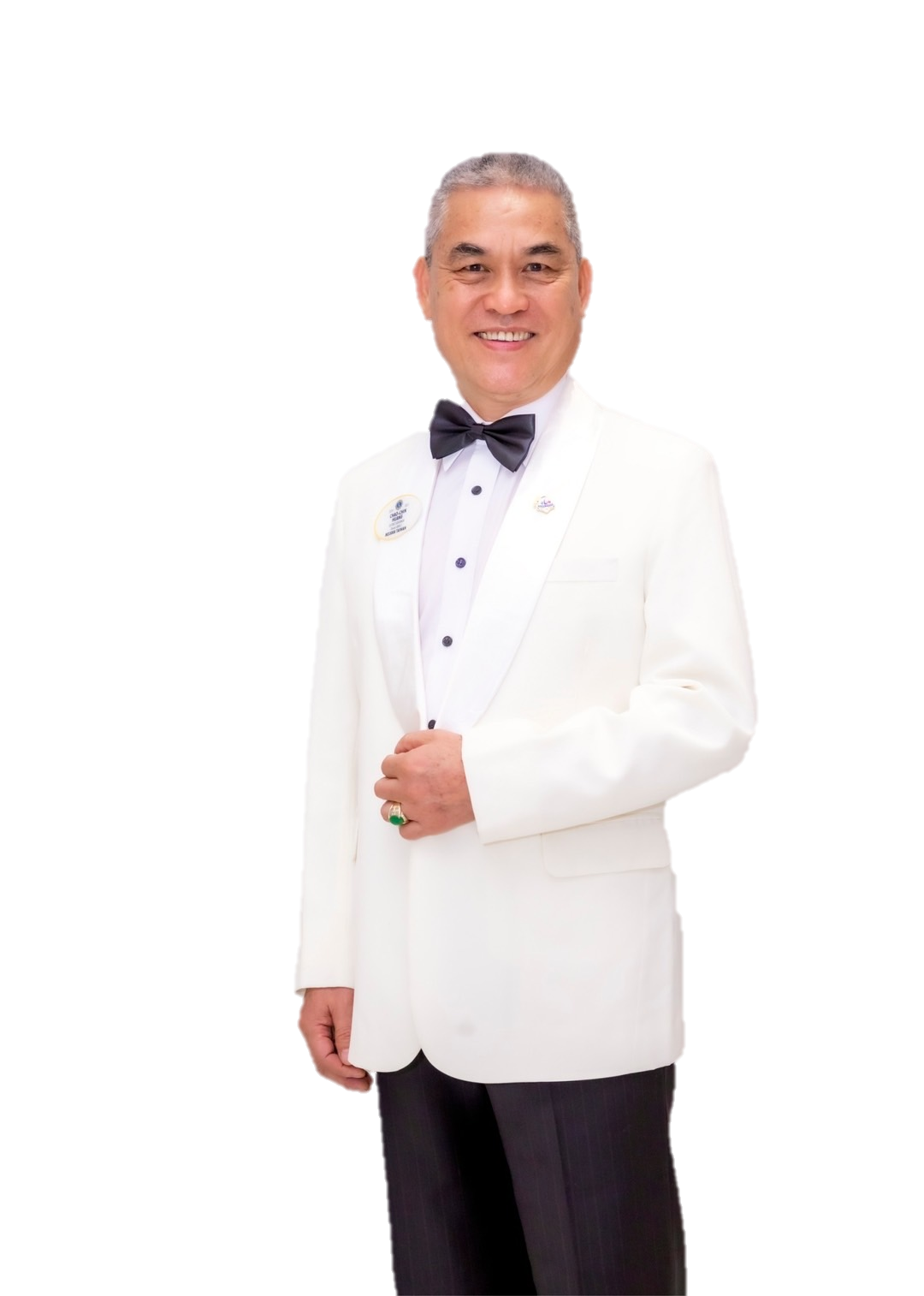 總監 
 
黃朝慶 獅友 致詞
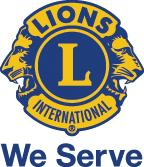 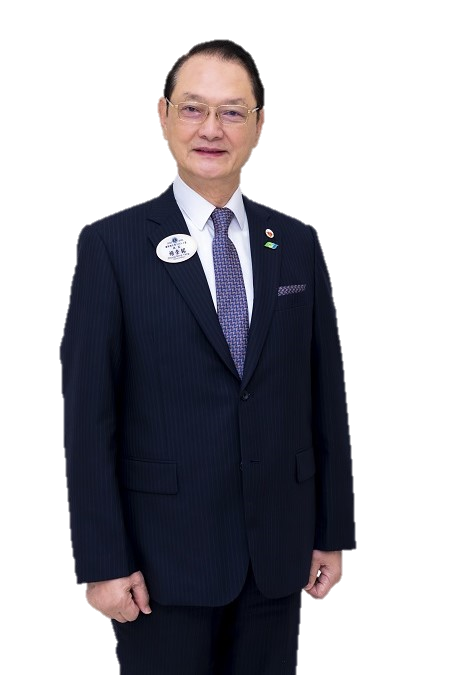 前任總監
 
楊崇銘 獅友 致詞
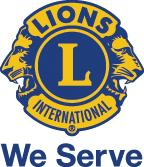 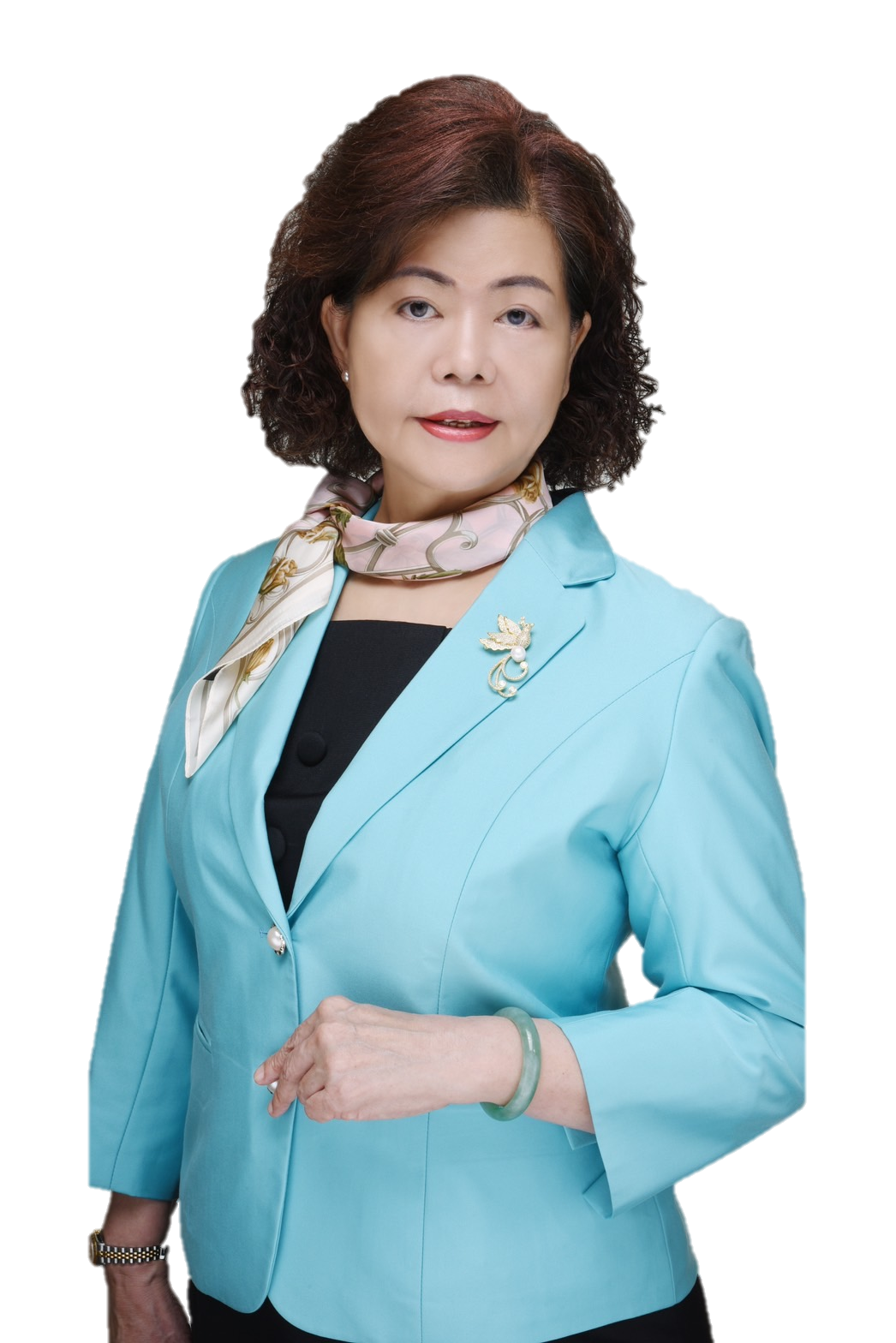 第一副總監 
 
顏洋洋 獅友 致詞
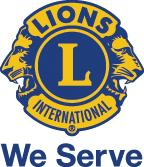 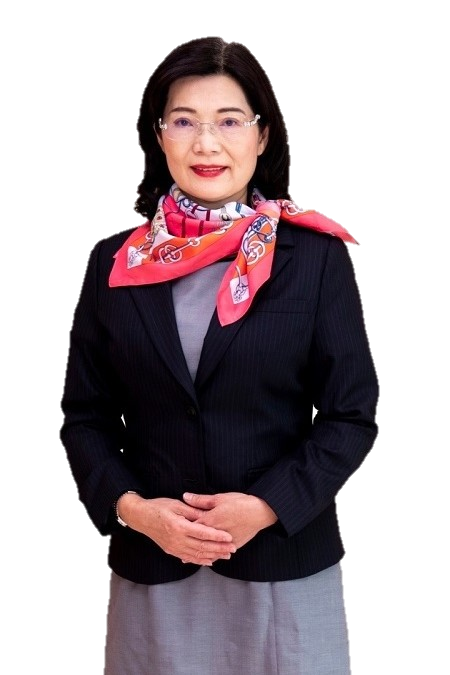 第二副總監 
 
羅賢俐 獅友致詞
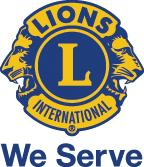 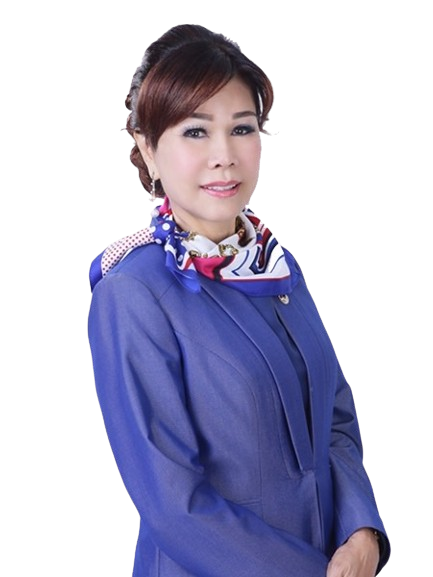 2024-2025 GAT區 執行長
李彩秋 獅友 致詞
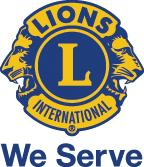 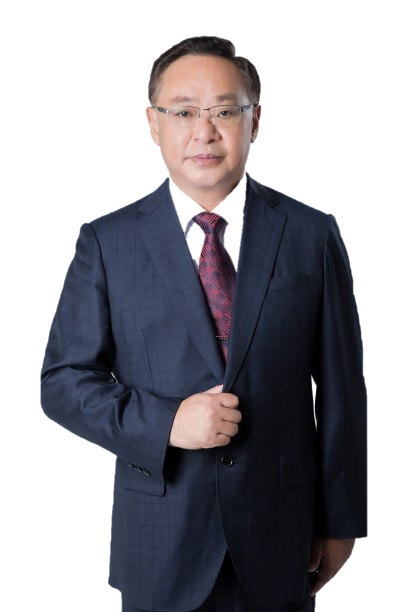 總監最高指導
游世一 獅友 致詞
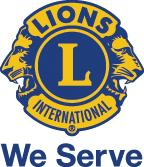 蒞會指導人員
(歷屆總監)代表致詞
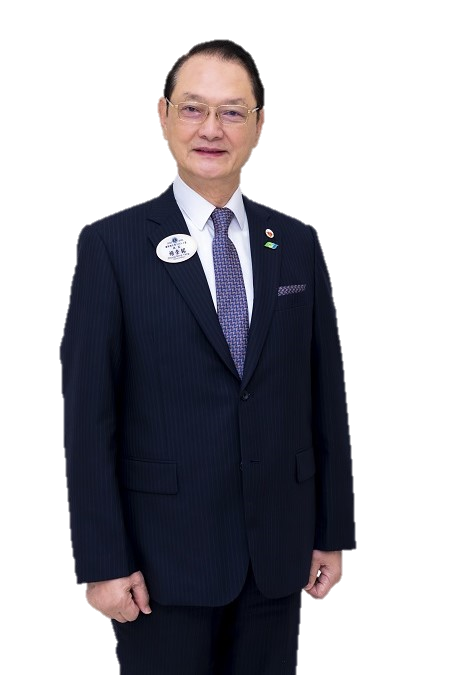 前任總監
 
楊崇銘 獅友
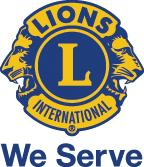 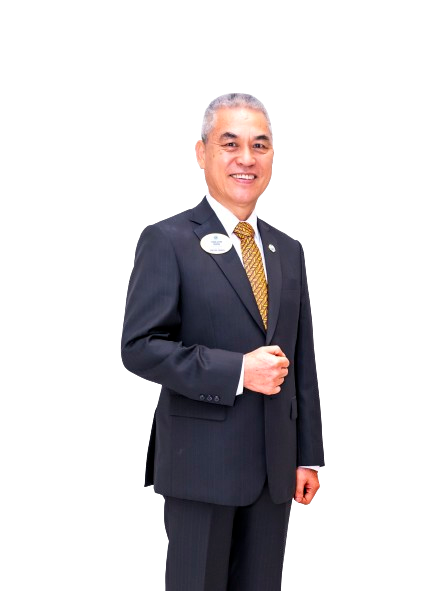 總監
 
黃朝慶 獅友
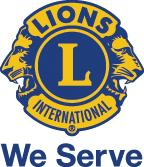 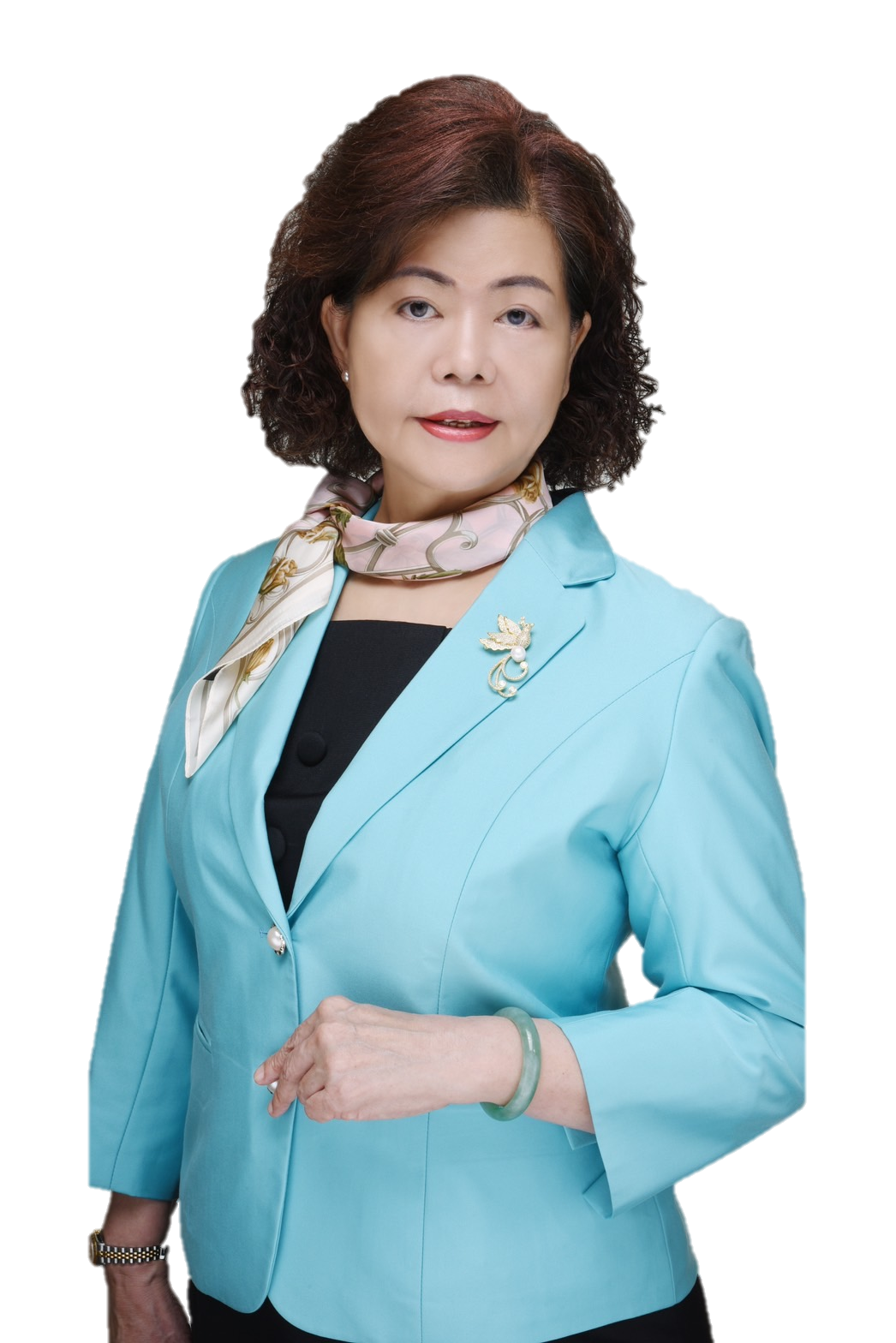 第一副總監
 
顏洋洋 獅友
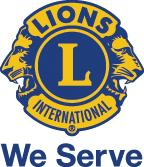 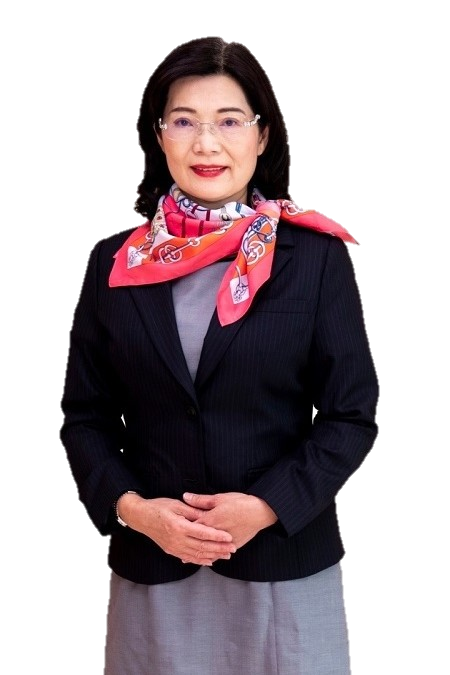 第二副總監
 
羅賢俐 獅友
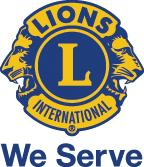 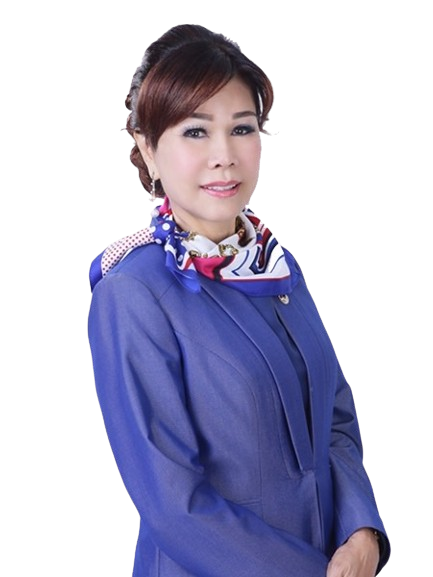 GAT 區執行長
李彩秋 獅友
(榮譽委員會主席)
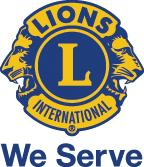 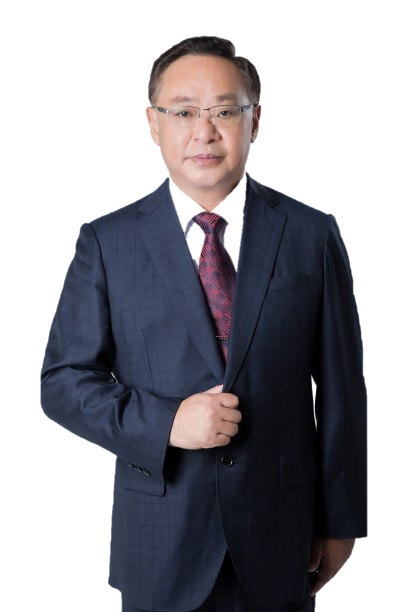 總監最高指導
游世一 獅友
(年會委員會主席)
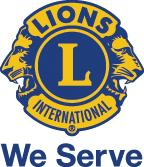 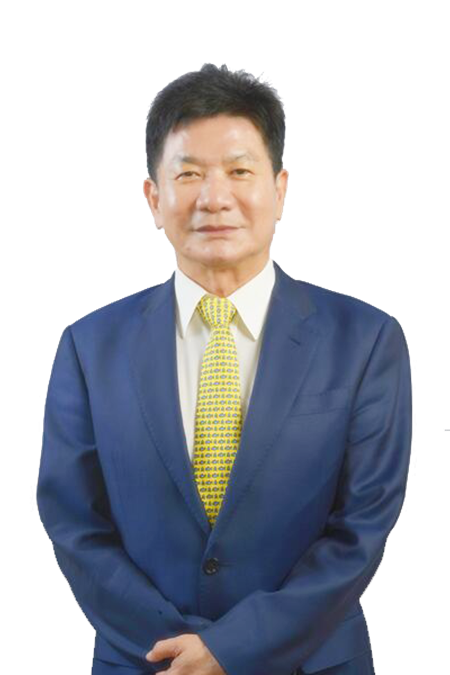 獅誼月刊雜誌社 社長
李樹枝 獅友
(國際關係委員會主席)
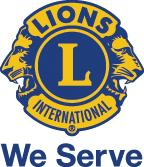 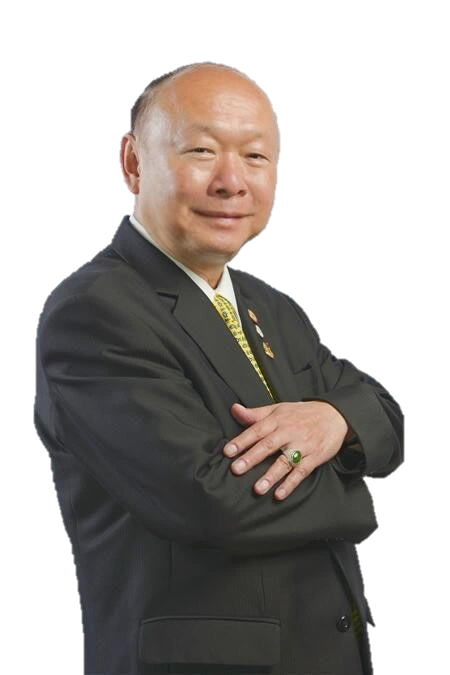 榮譽副總監
鄭錫沂 獅友
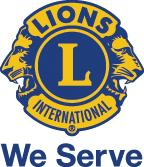 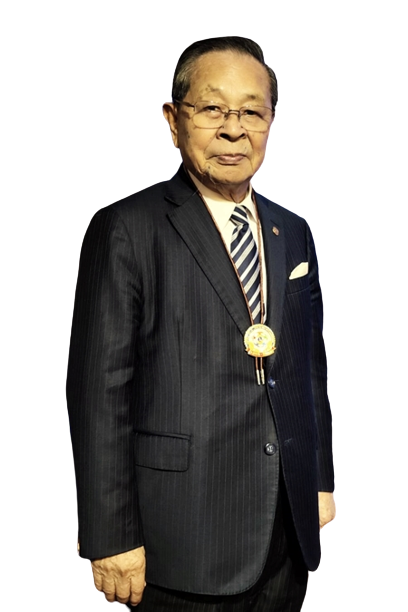 區務中長程規畫委員會 主席
顏志發 獅友
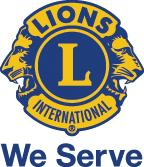 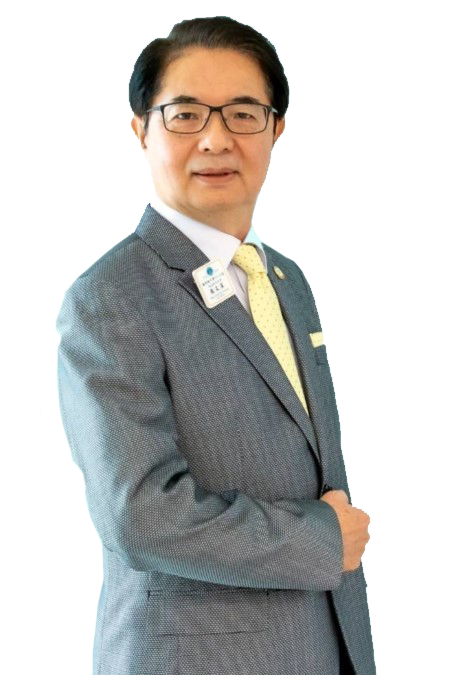 章程紀律委員會 主席
張文深 獅友
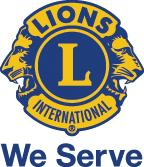 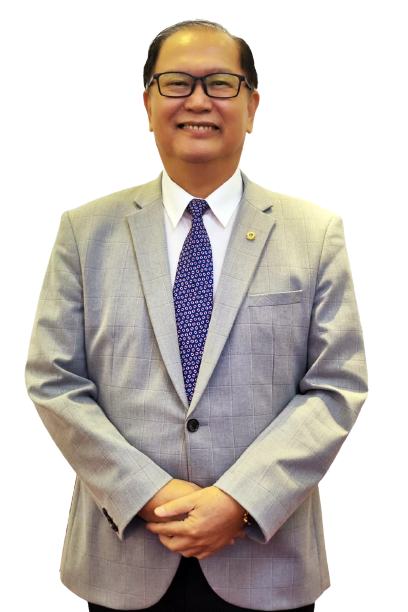 全球會員發展措施(GMA)
委員會 執行長 
許焜海 獅友
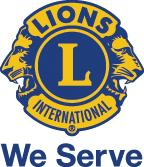 禮成
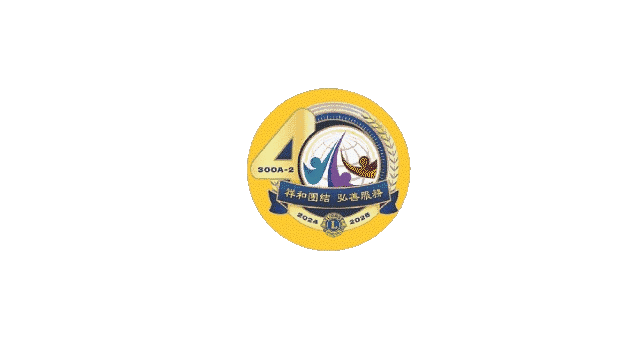